Two Shop Stools
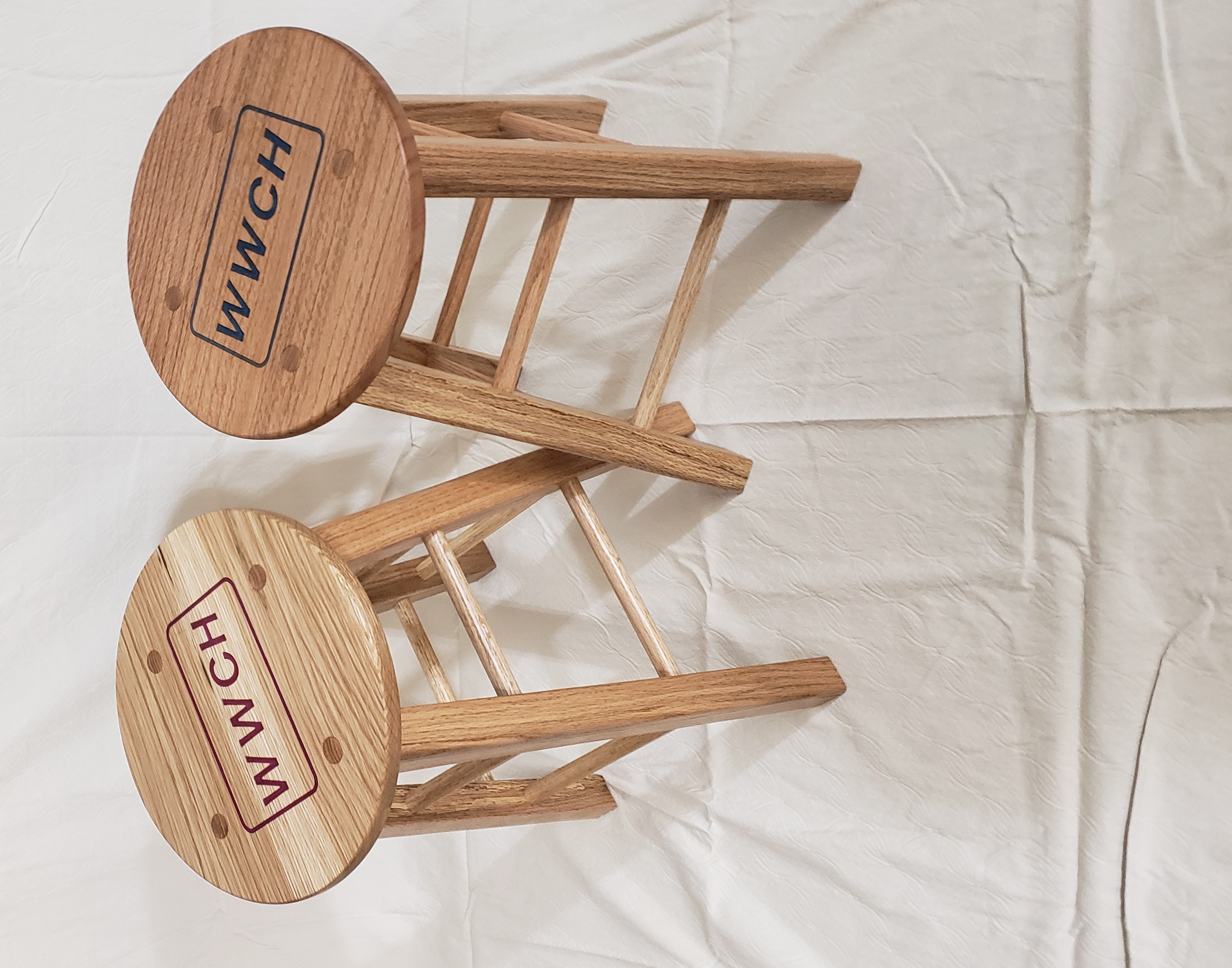 MEMORIAL BENCH
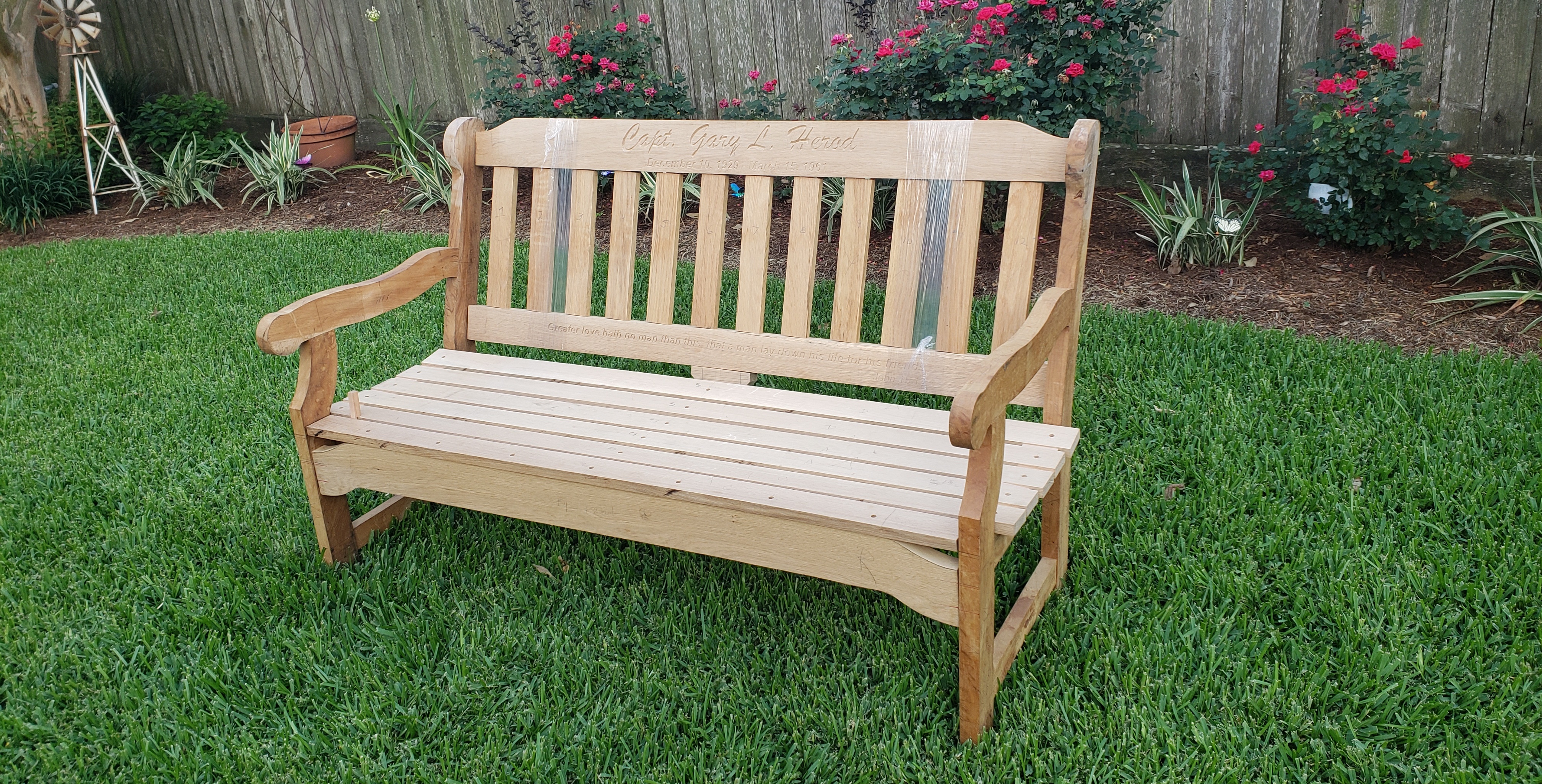 PROPOSAL
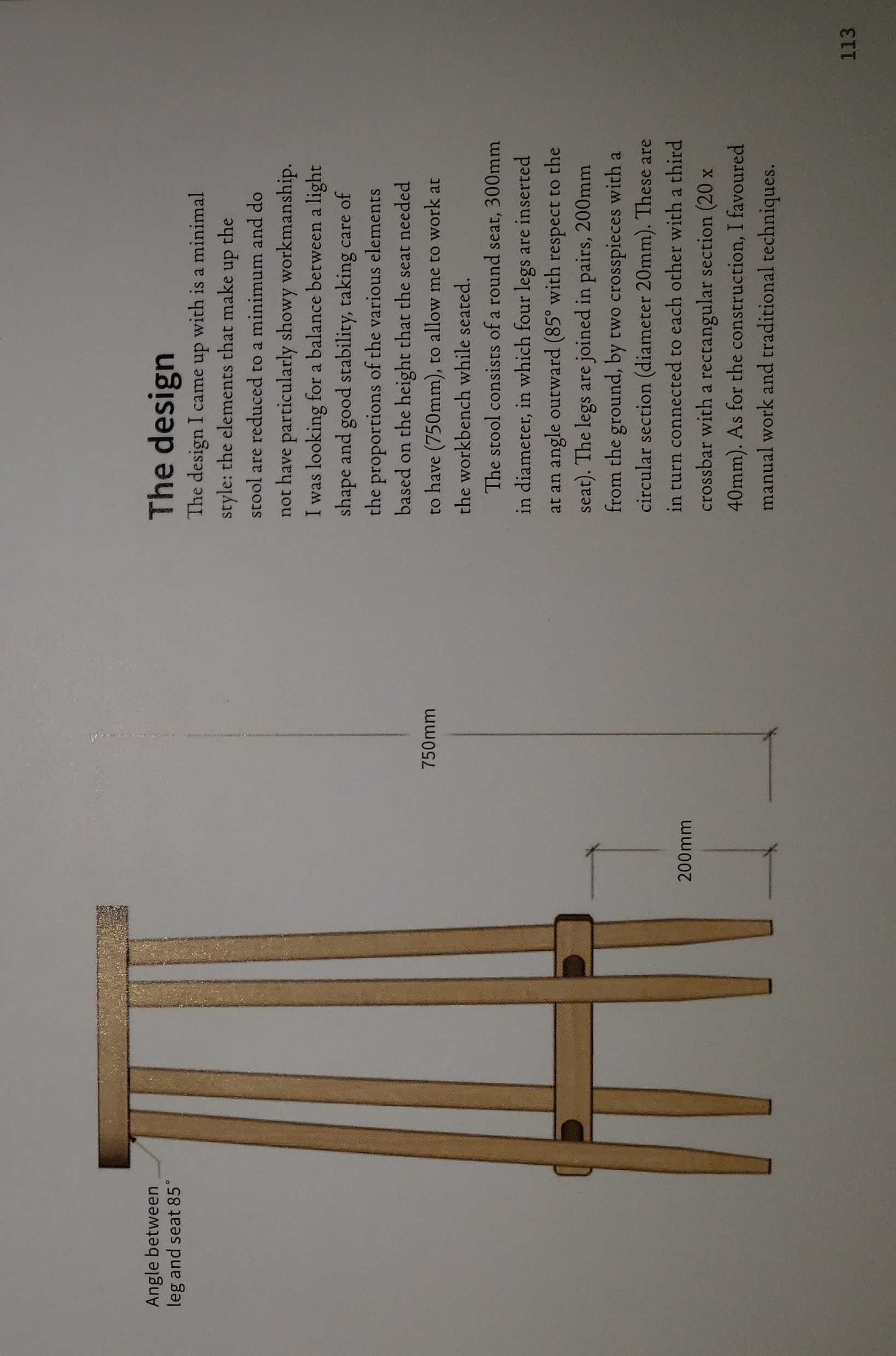 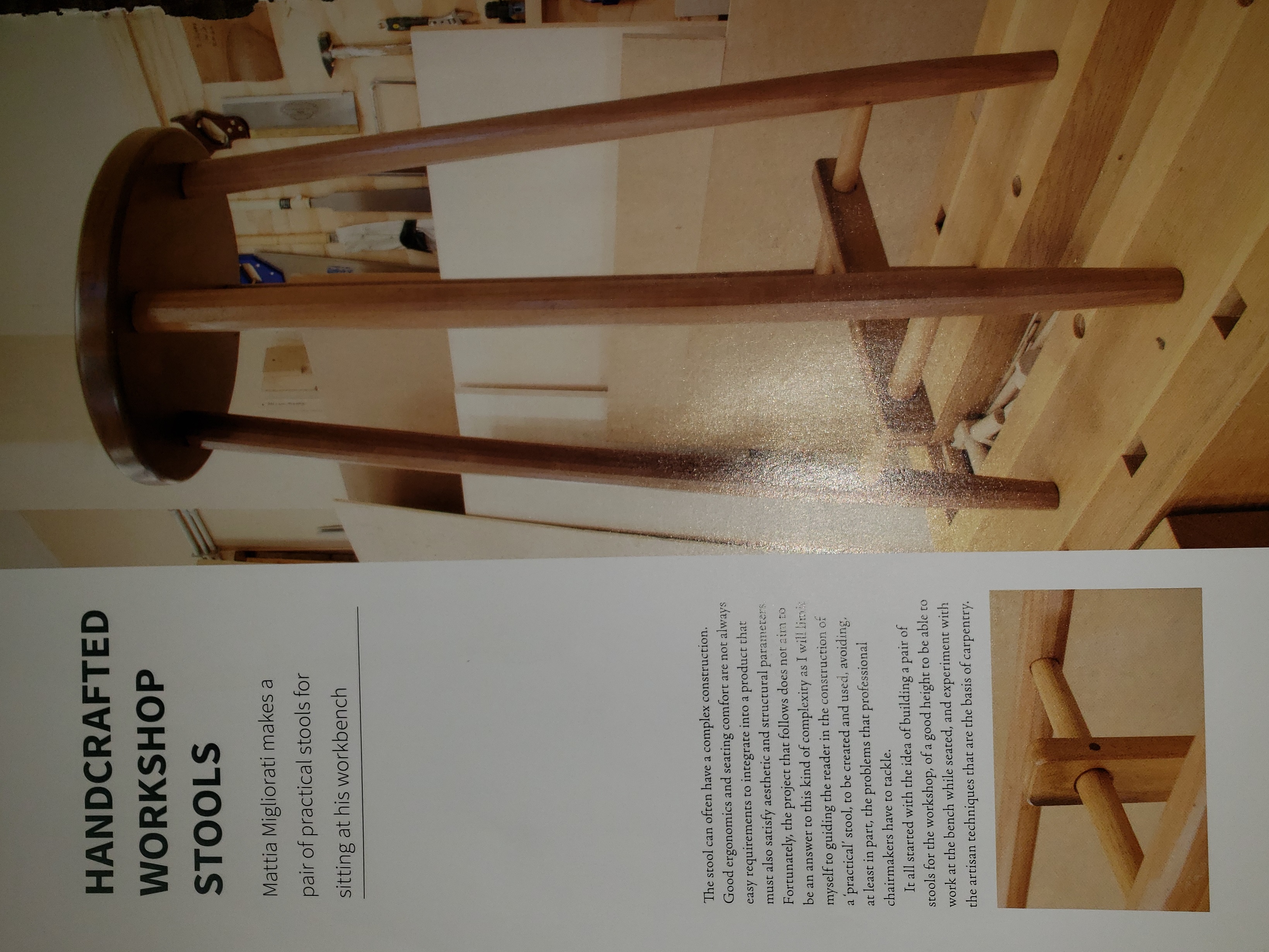 Prototype
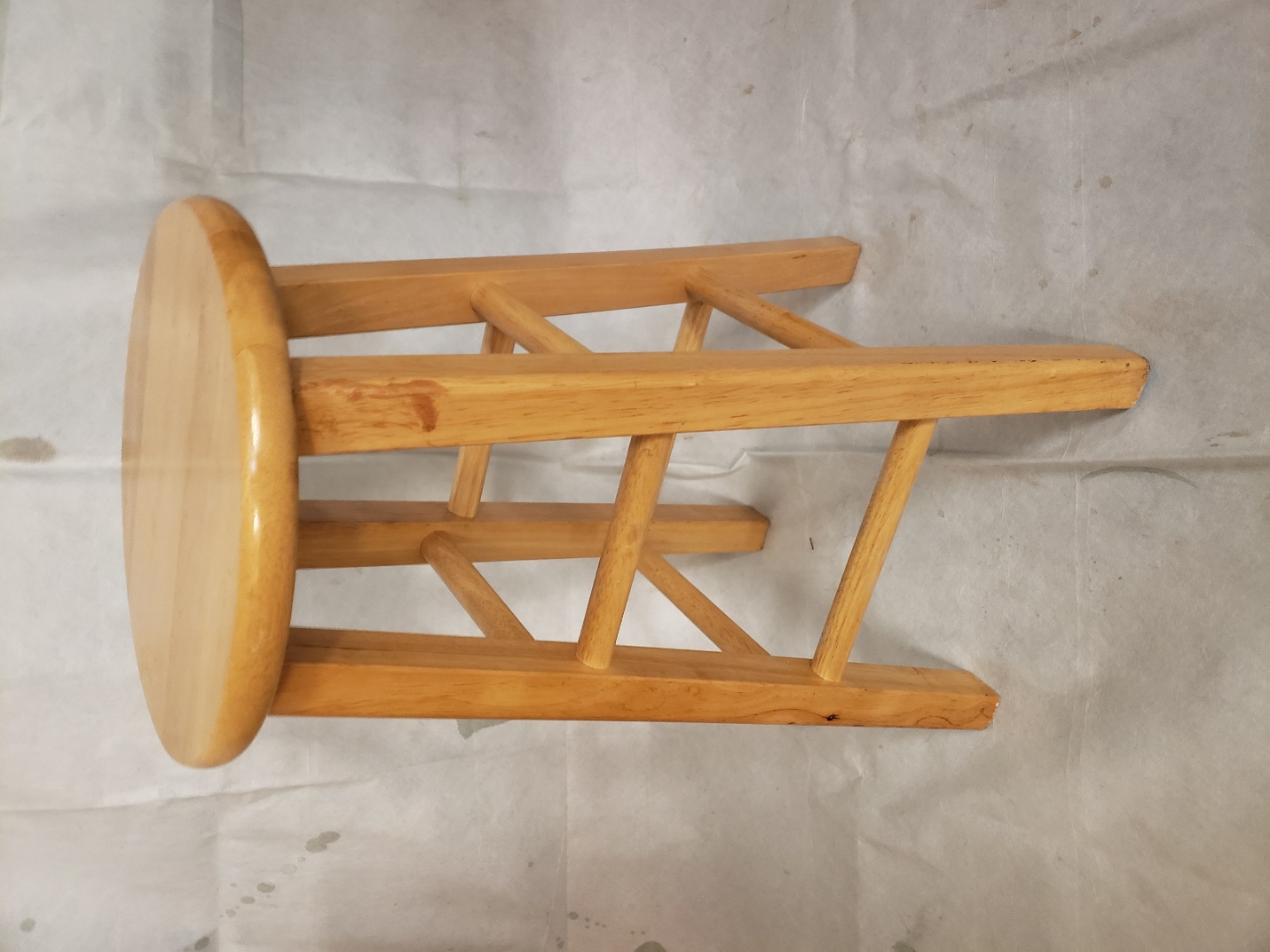 Determining Dimensions
Edge-Glued Panel Top
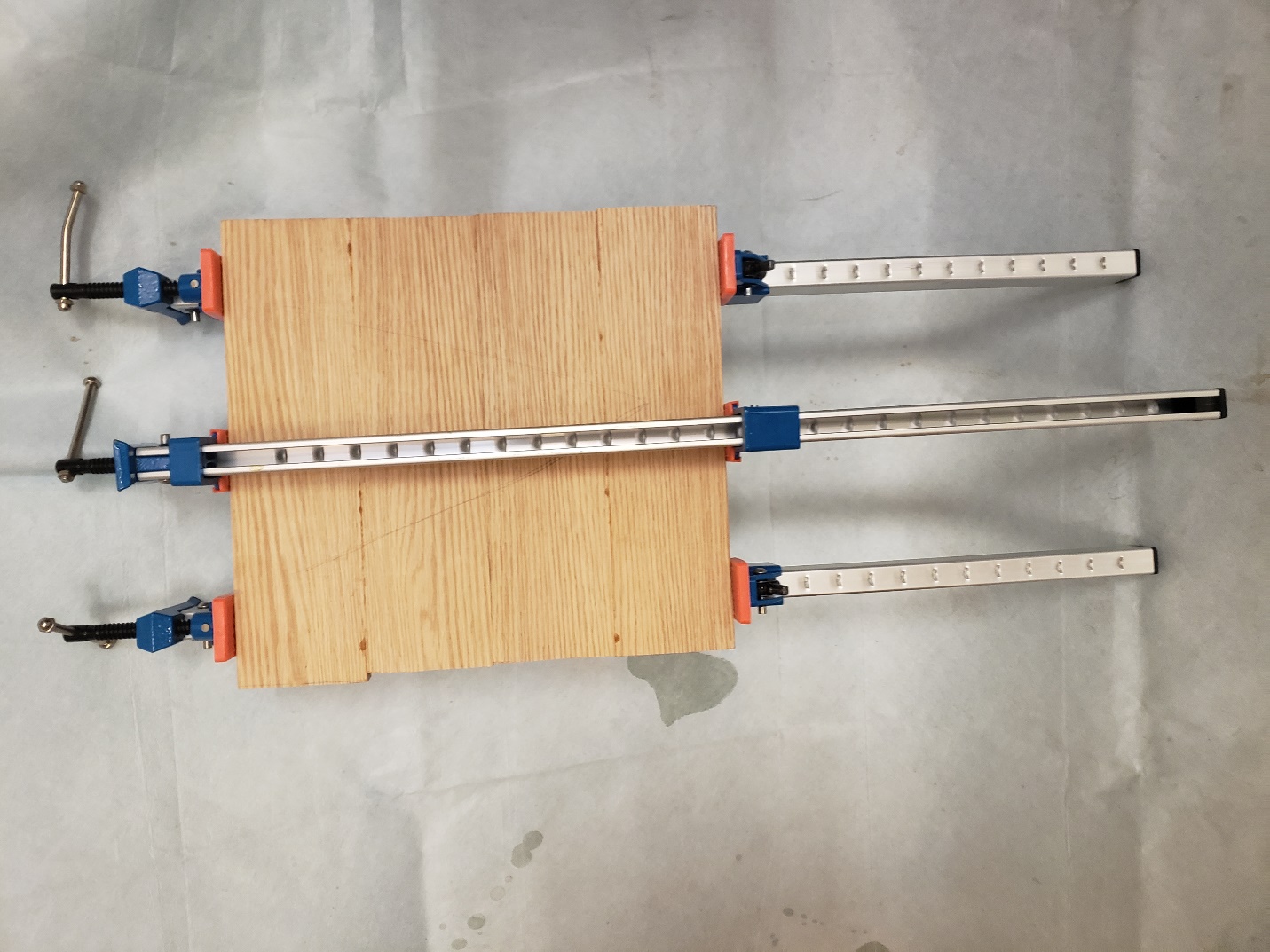 CNC Work to Form Top,ENGRAVE LOGO & SPLINTER GROUP CREDIT
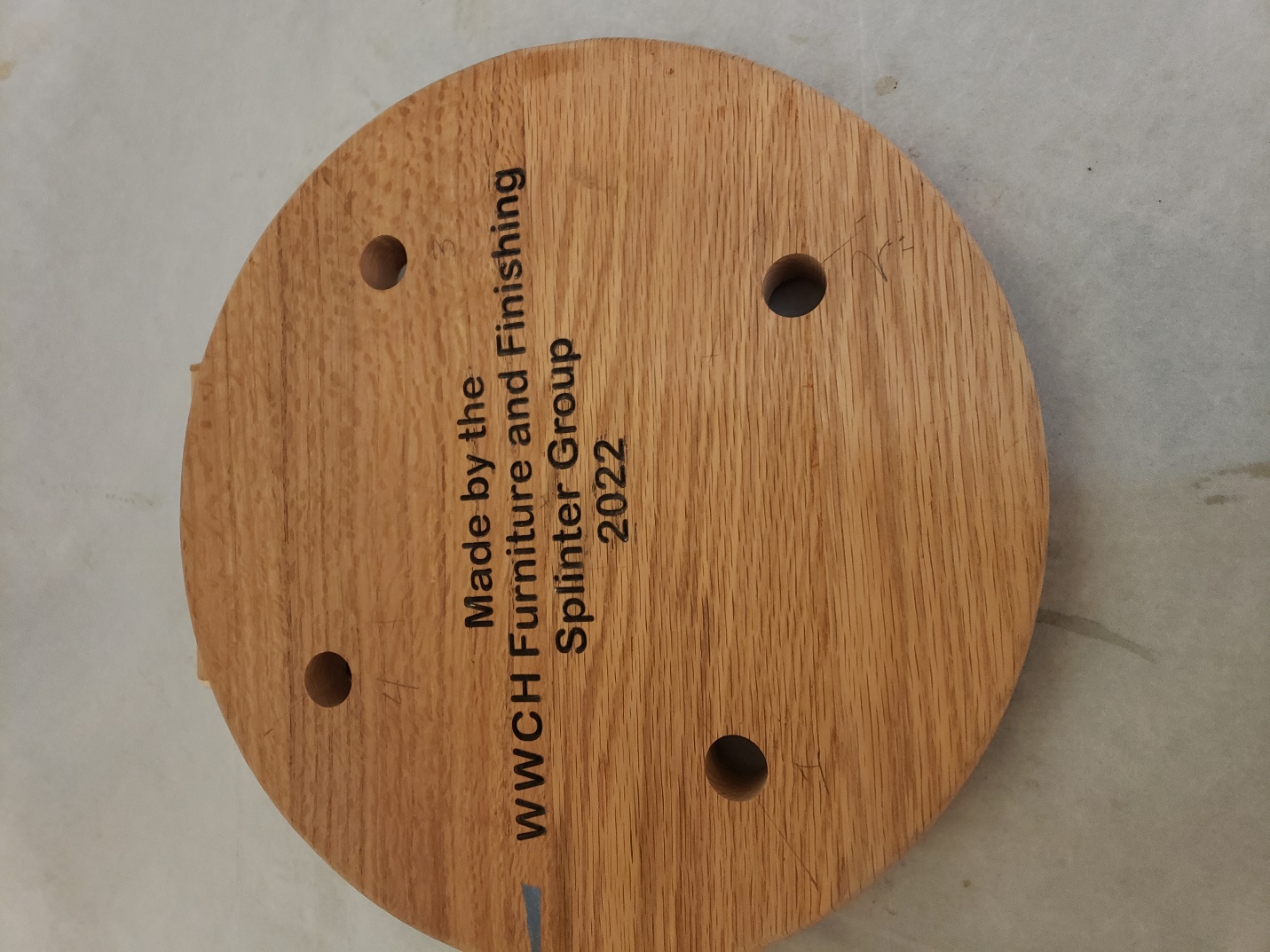 Determining Seat-to-Leg Angle
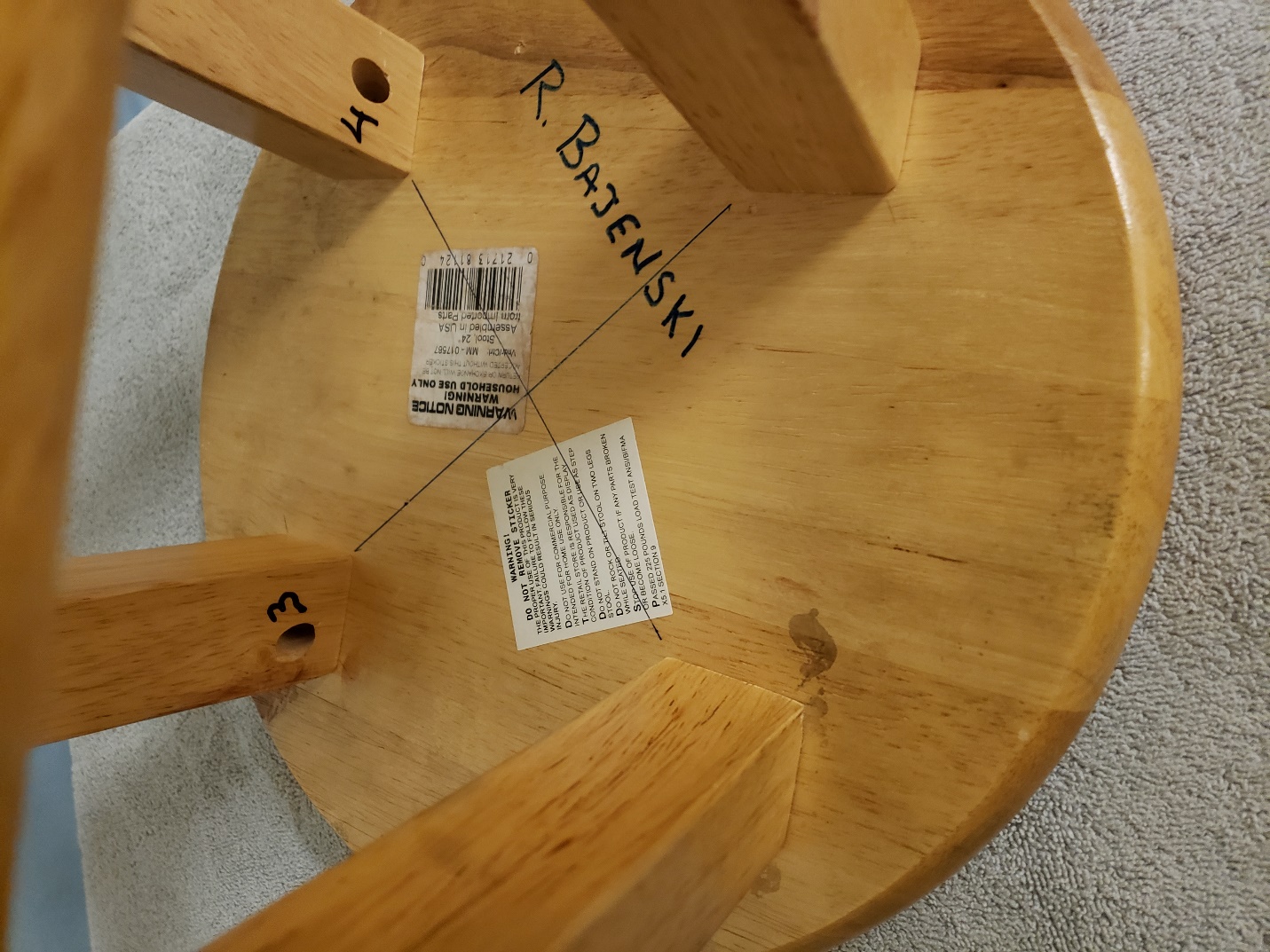 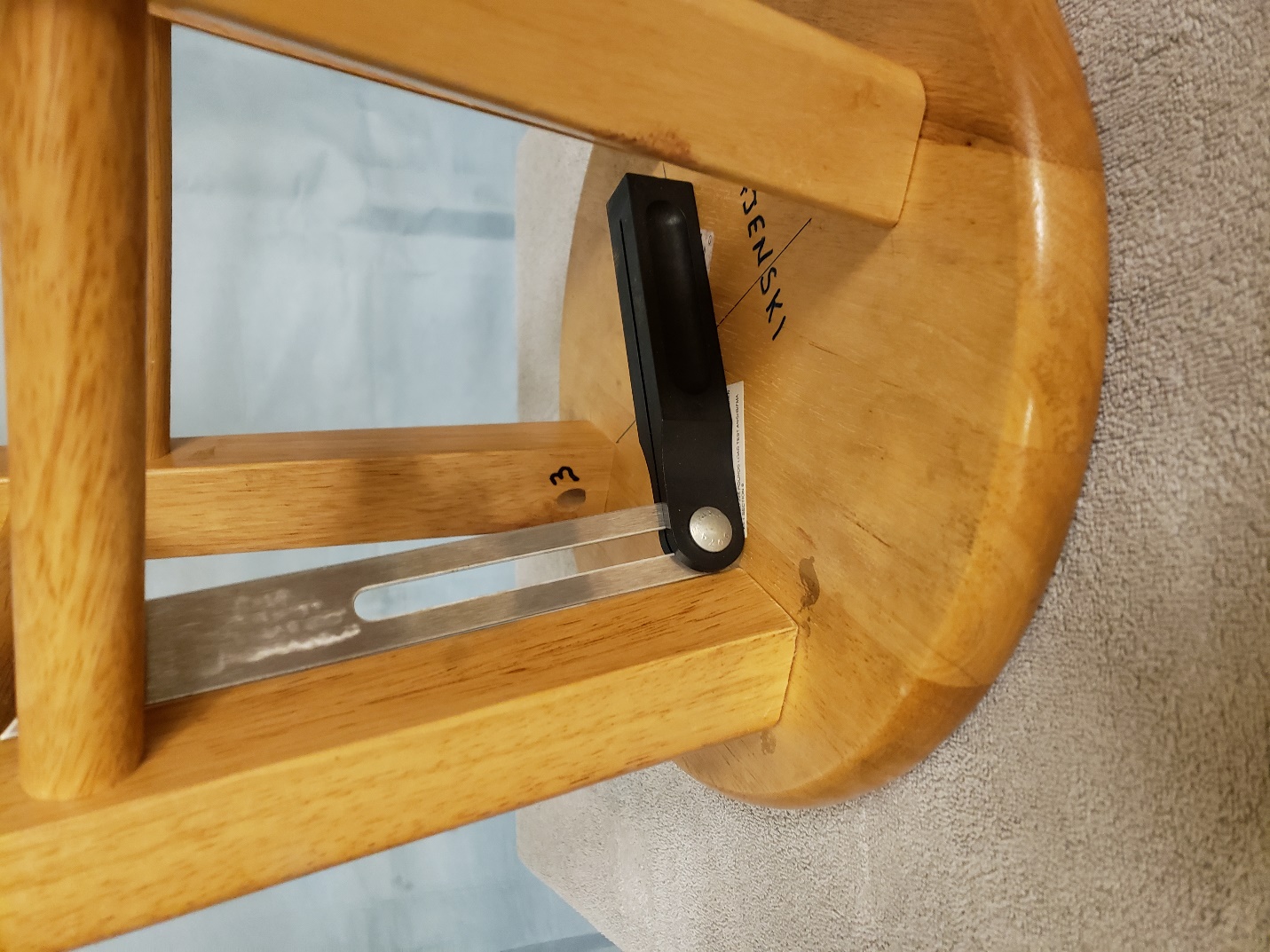 Trial Board & Angle drilling
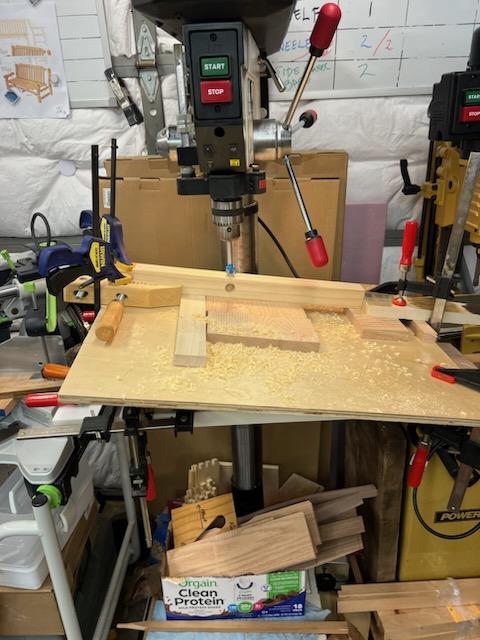 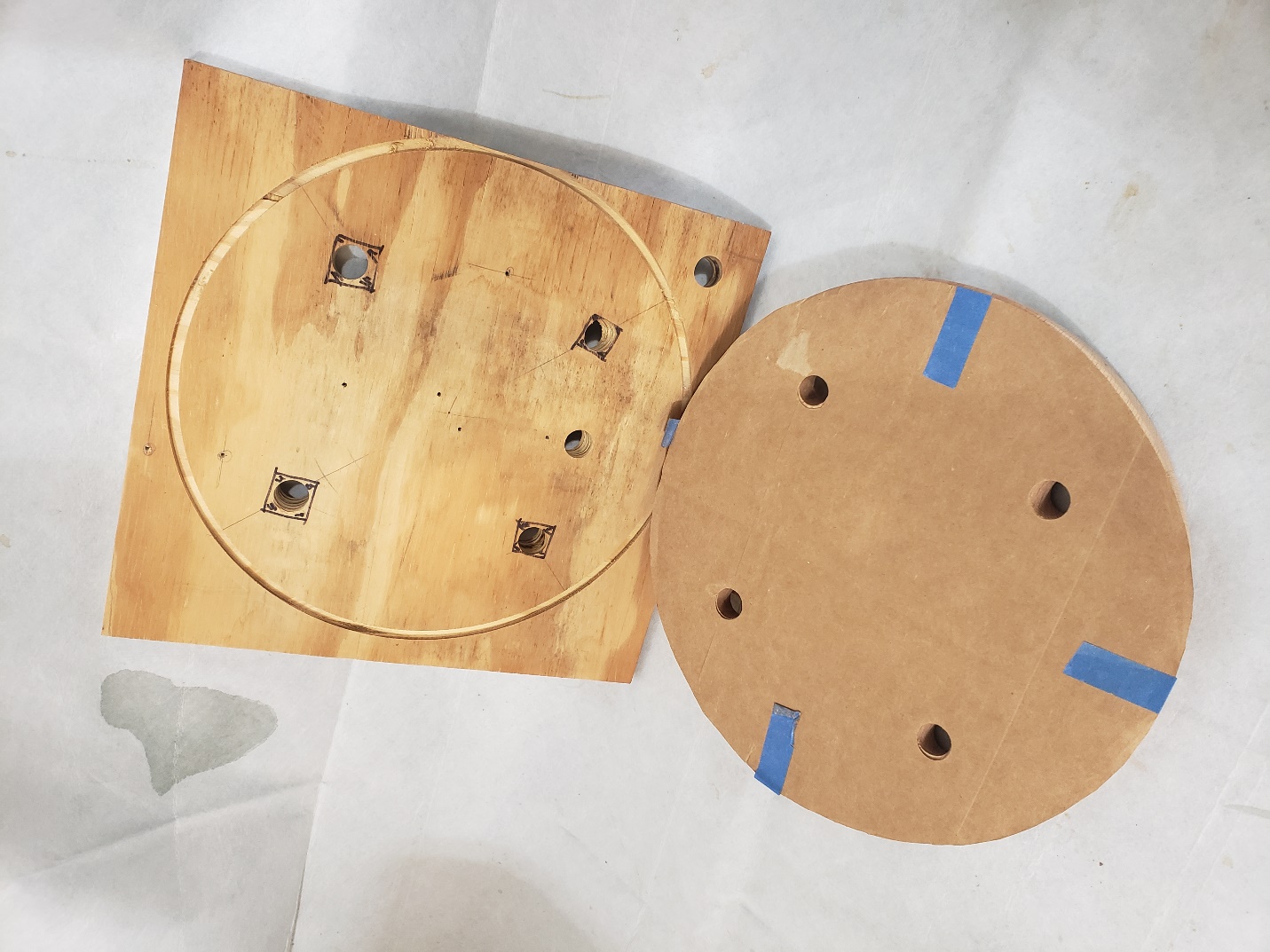 Oops!
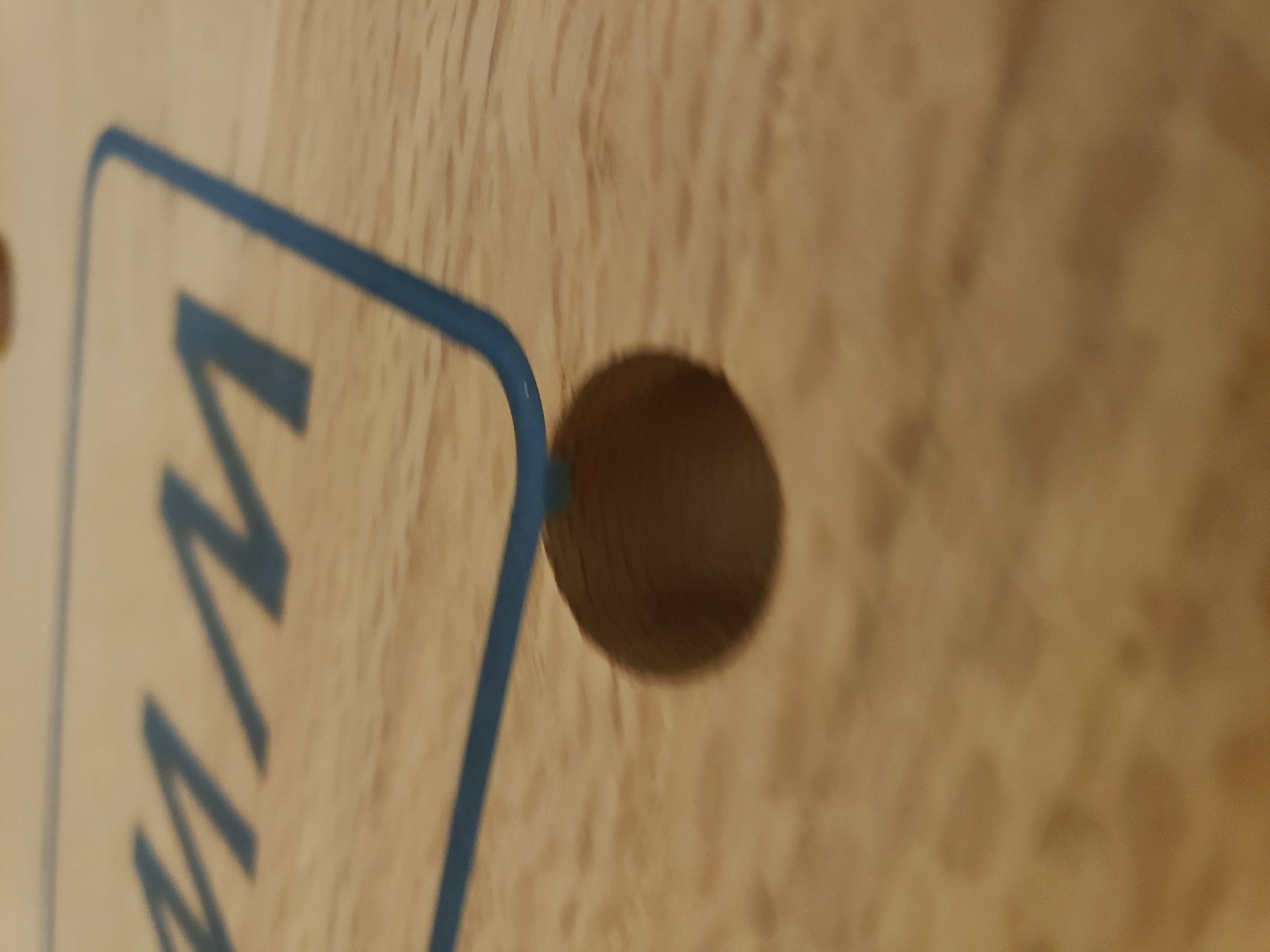 Drilling Loose Tenons for Legs
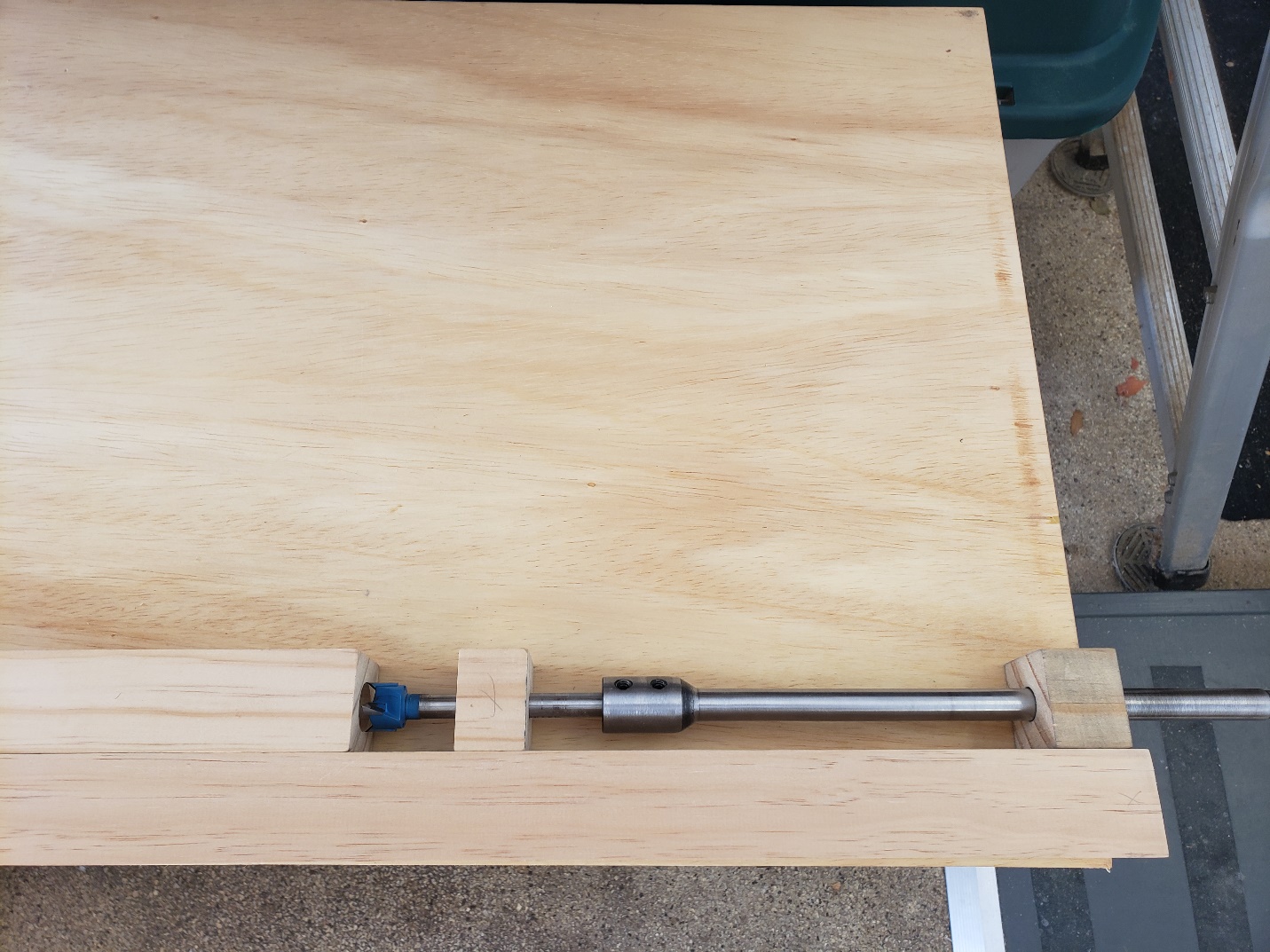 Numbering & Color Coding parts
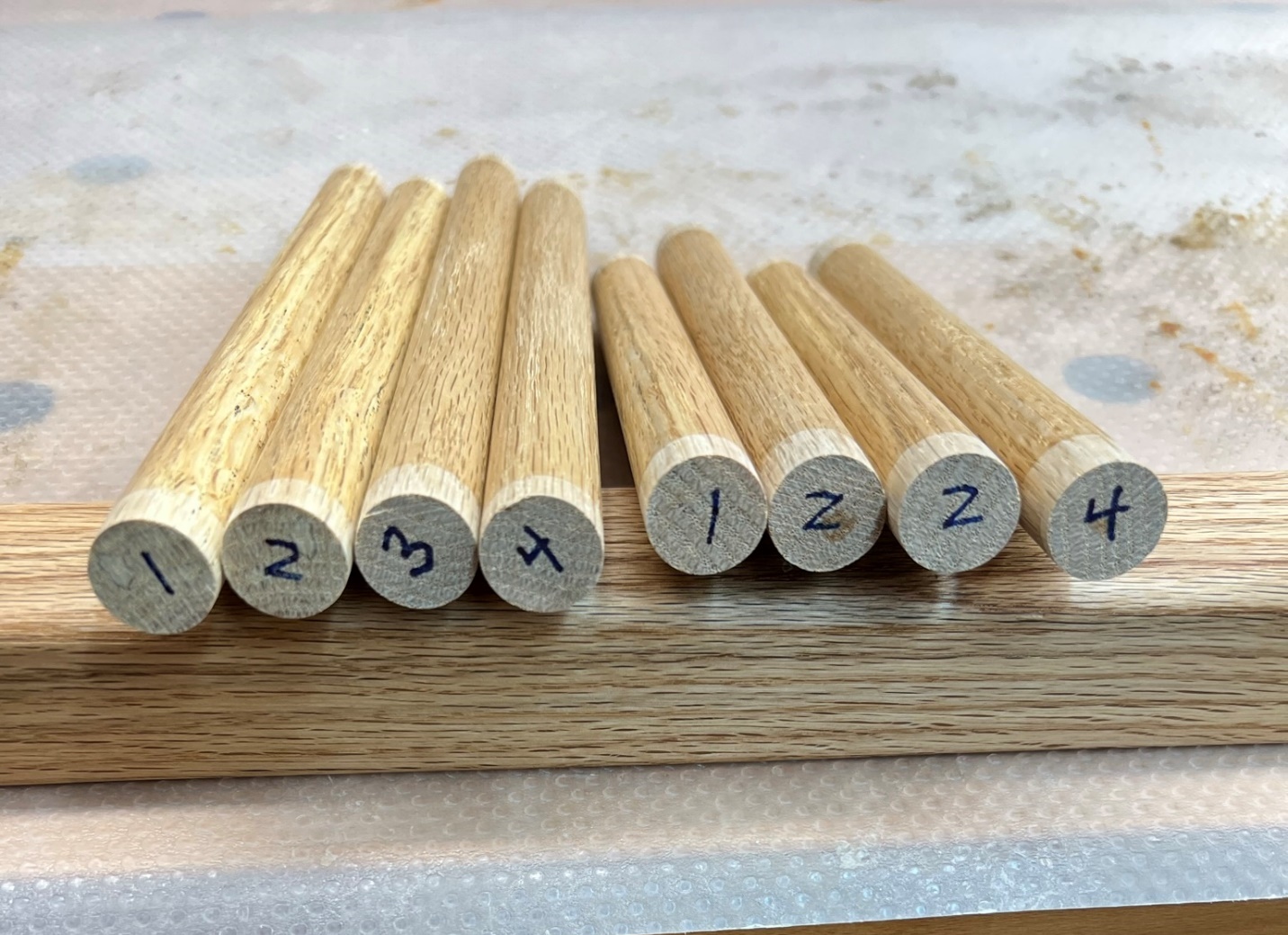 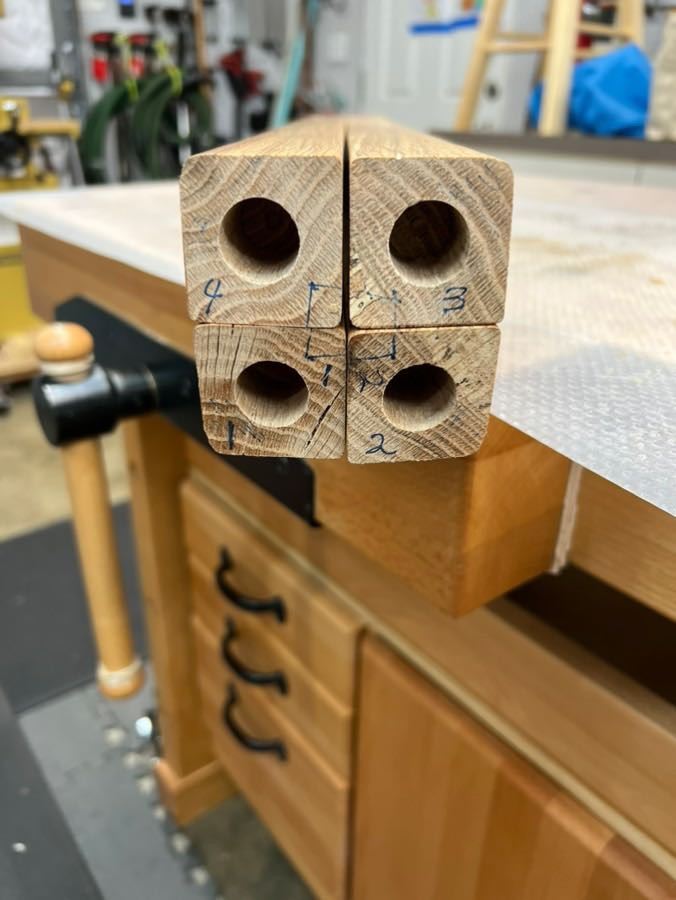 Table Saw Jig for Cutting Leg-to-Seat Angle
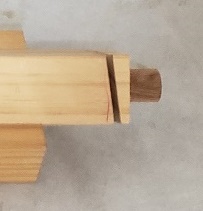 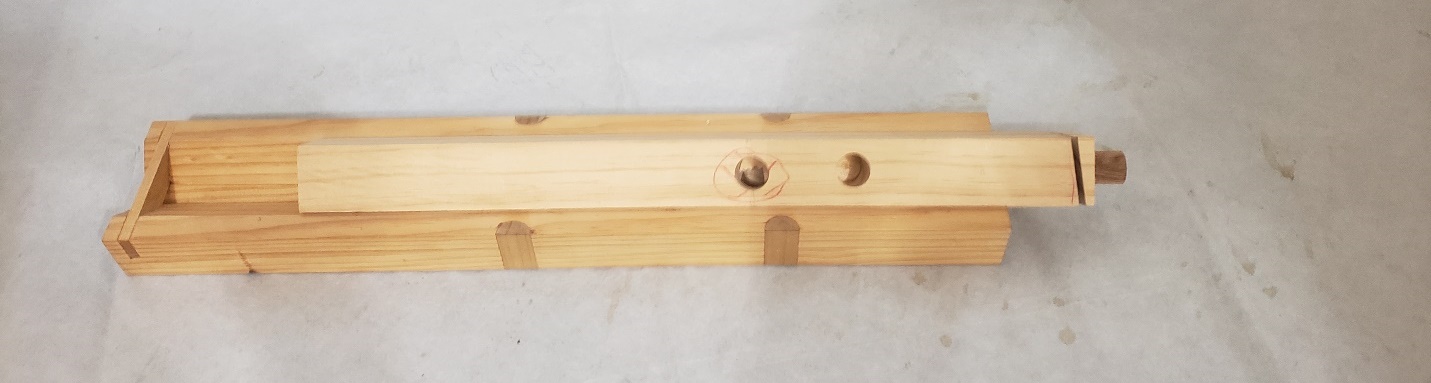 Stretchers from Dowels
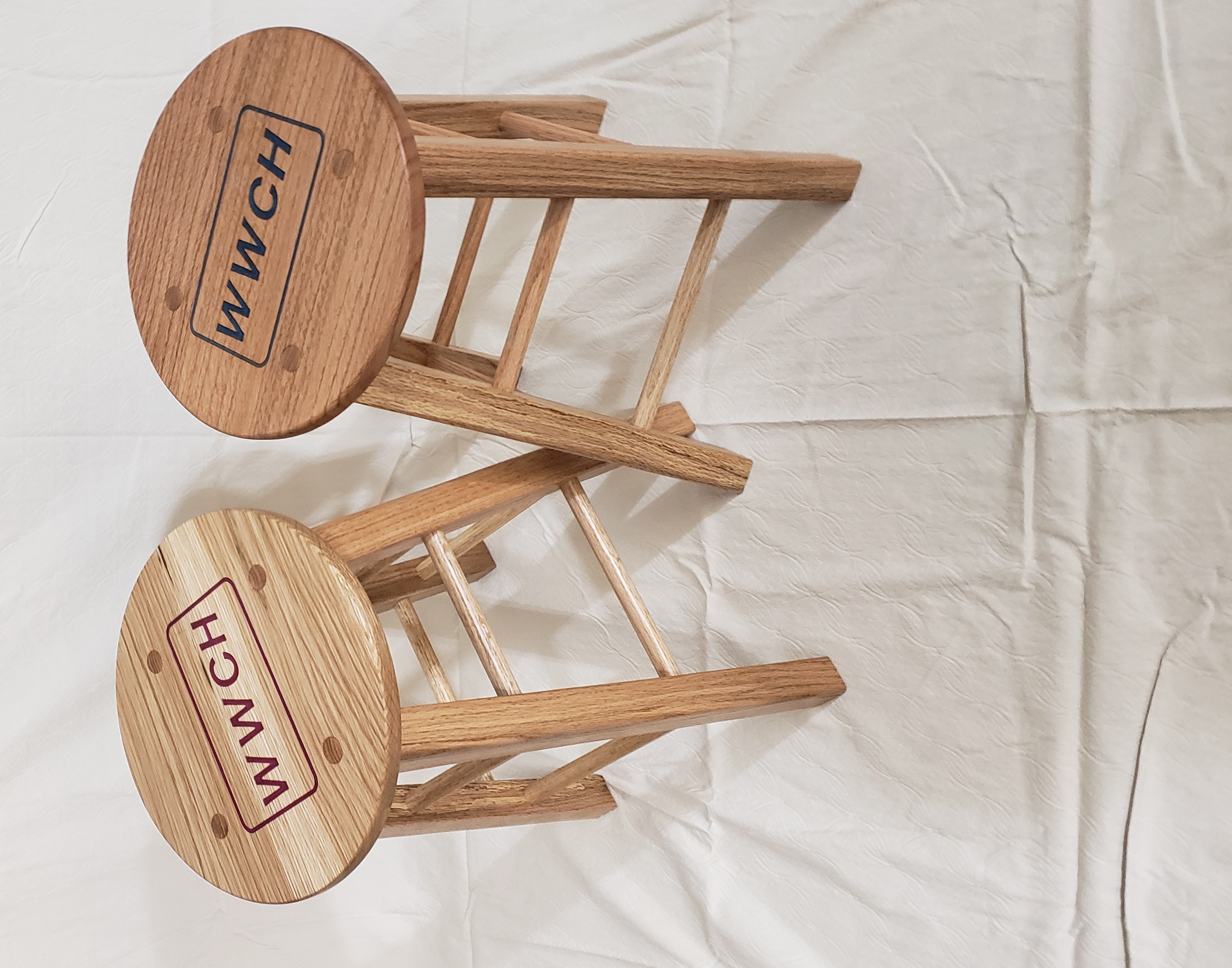 Leg Subassembly Alignment jig
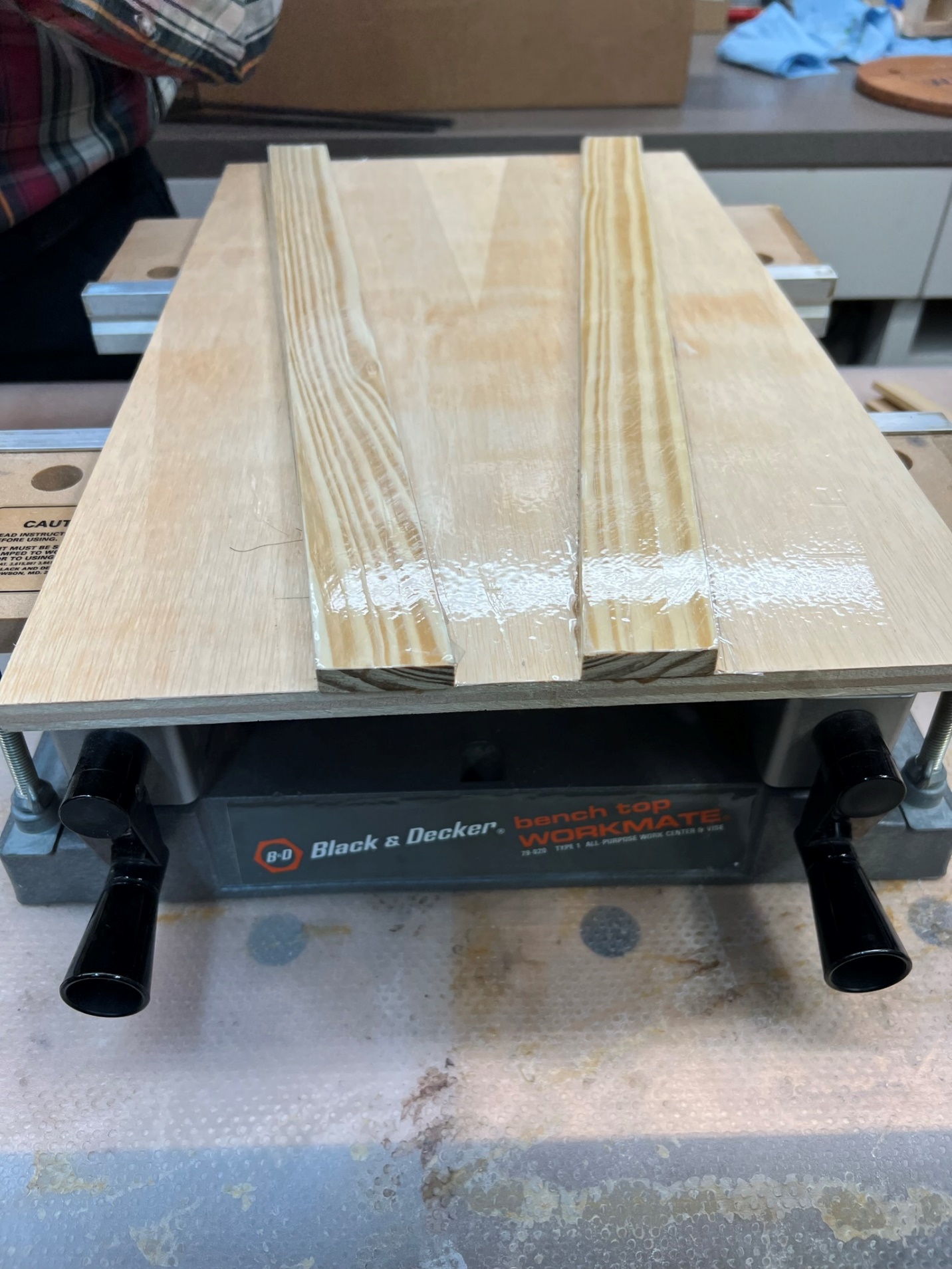 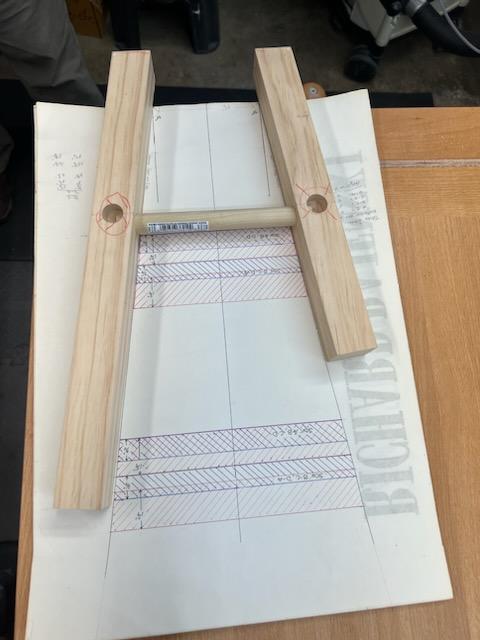 Leg Subassembly Alignment
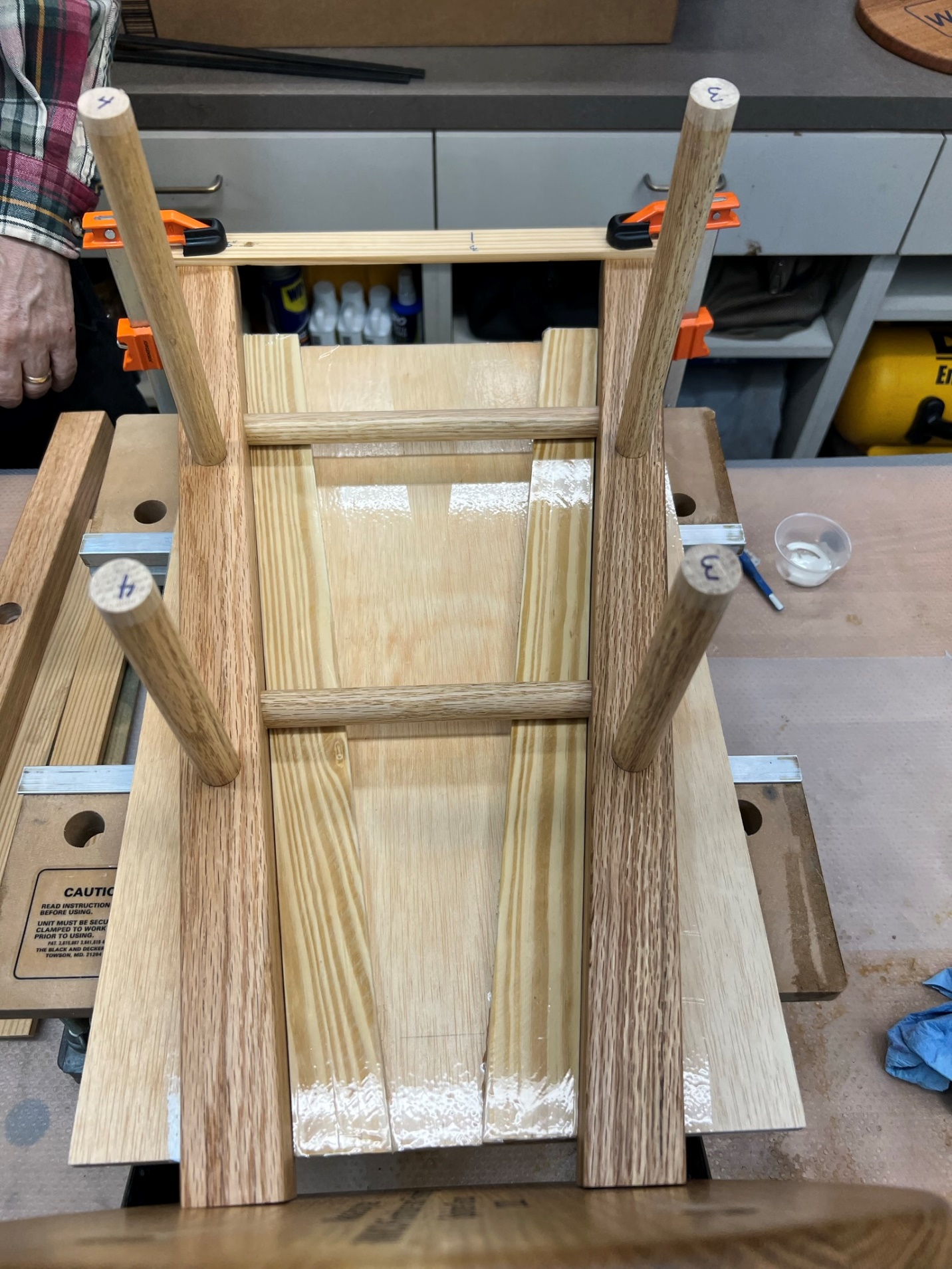 Glued-up and Clamped
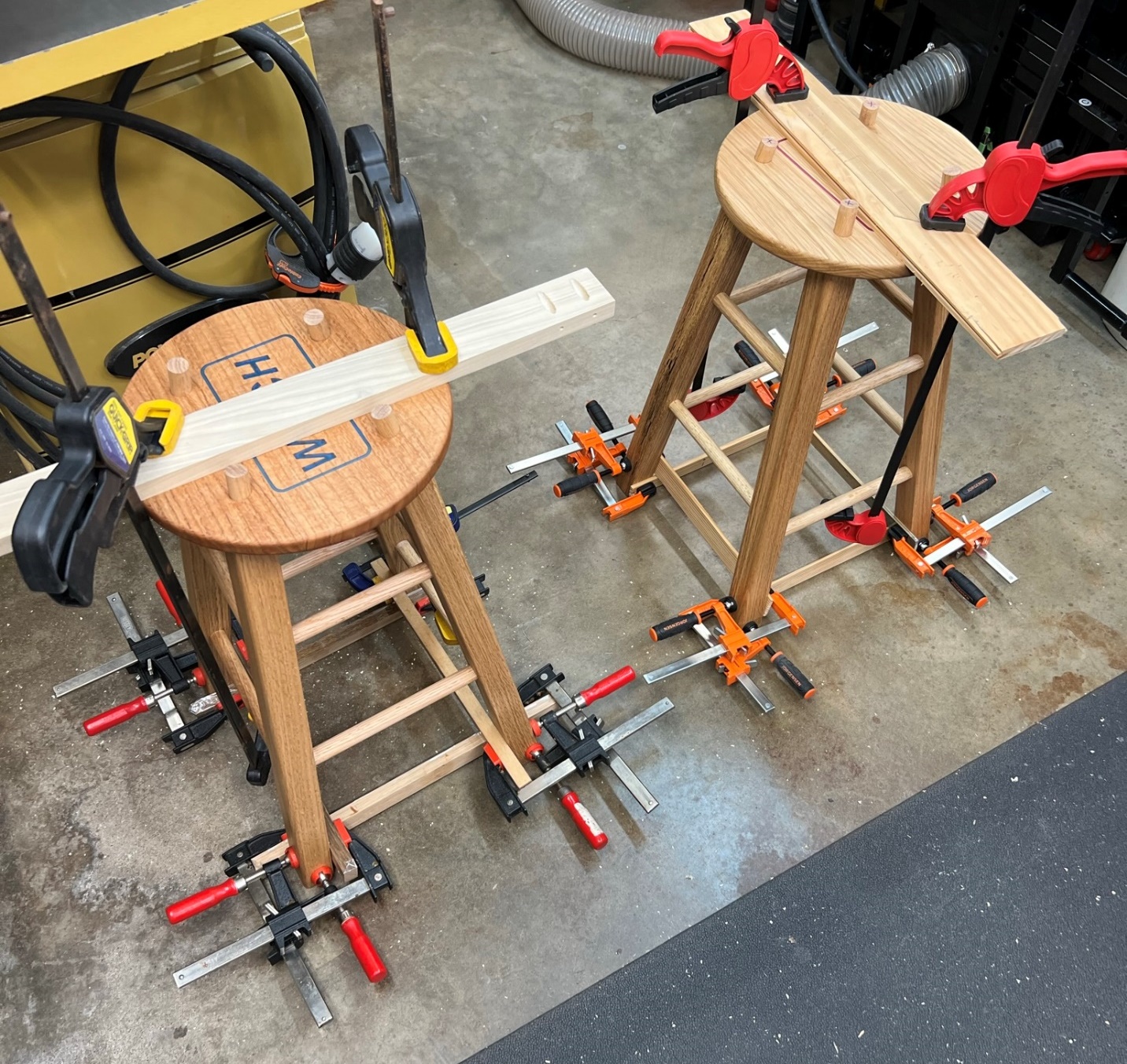 Seat Dowels
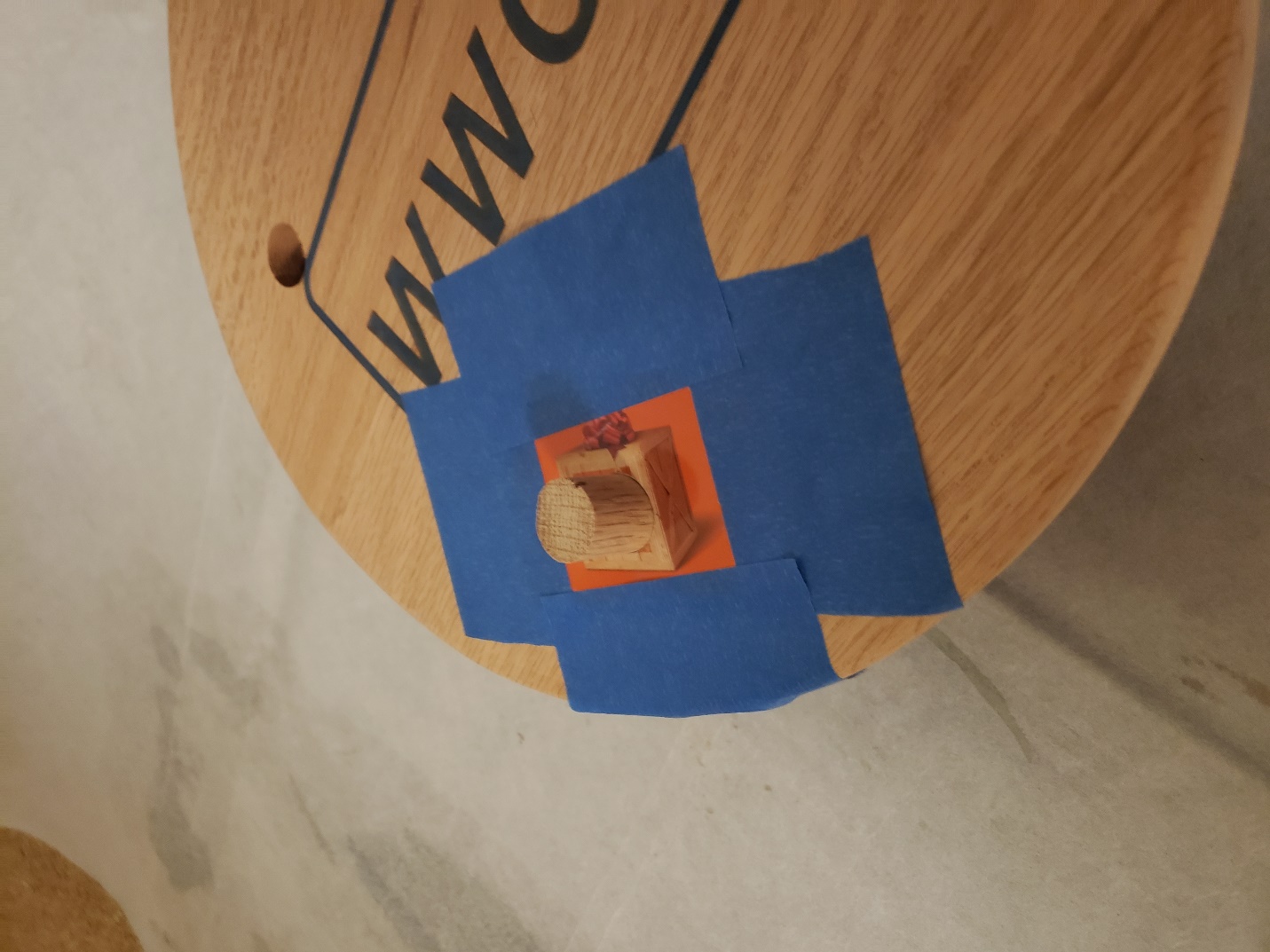 Two Shop Stools
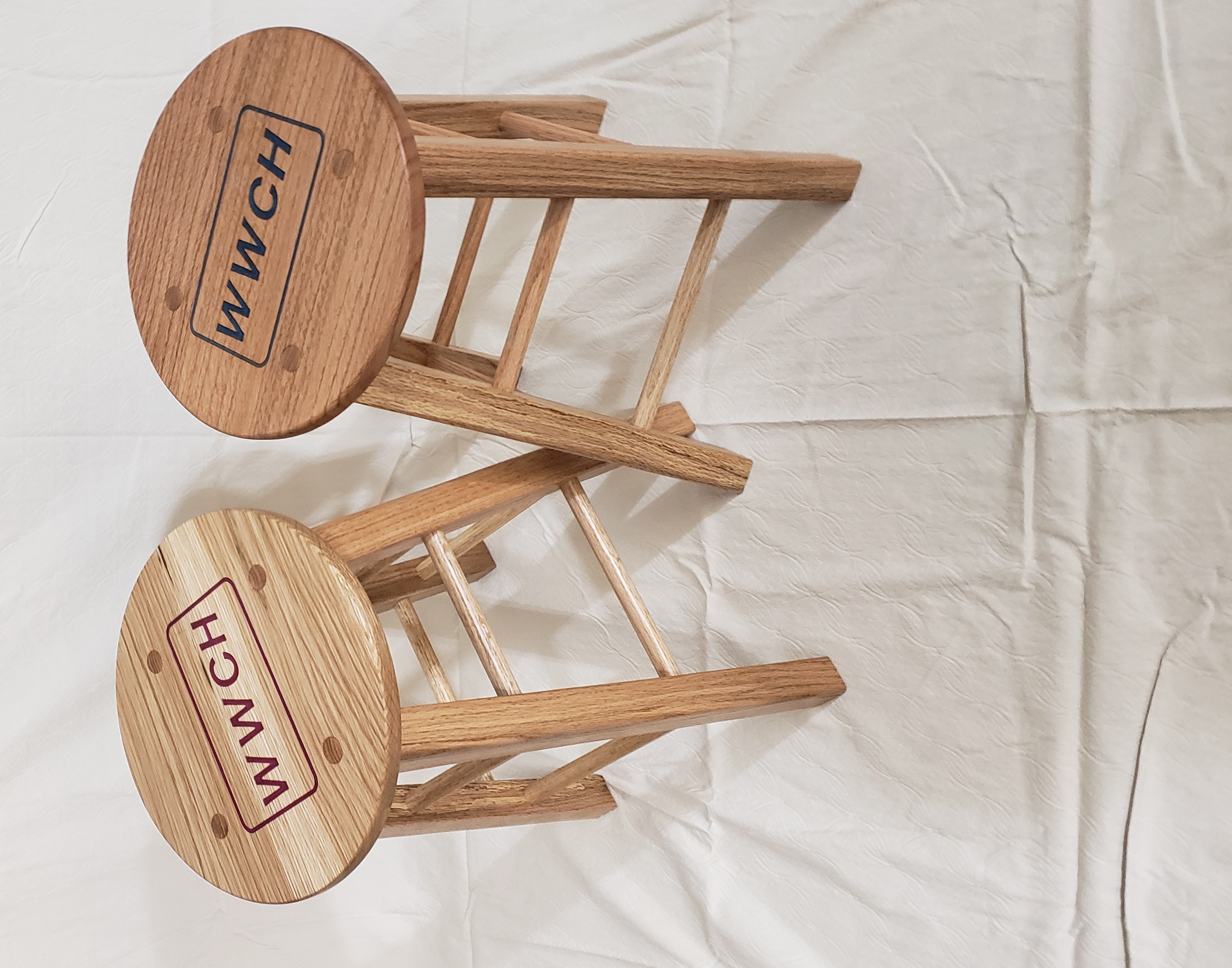 Test unit “Trust, but verify”
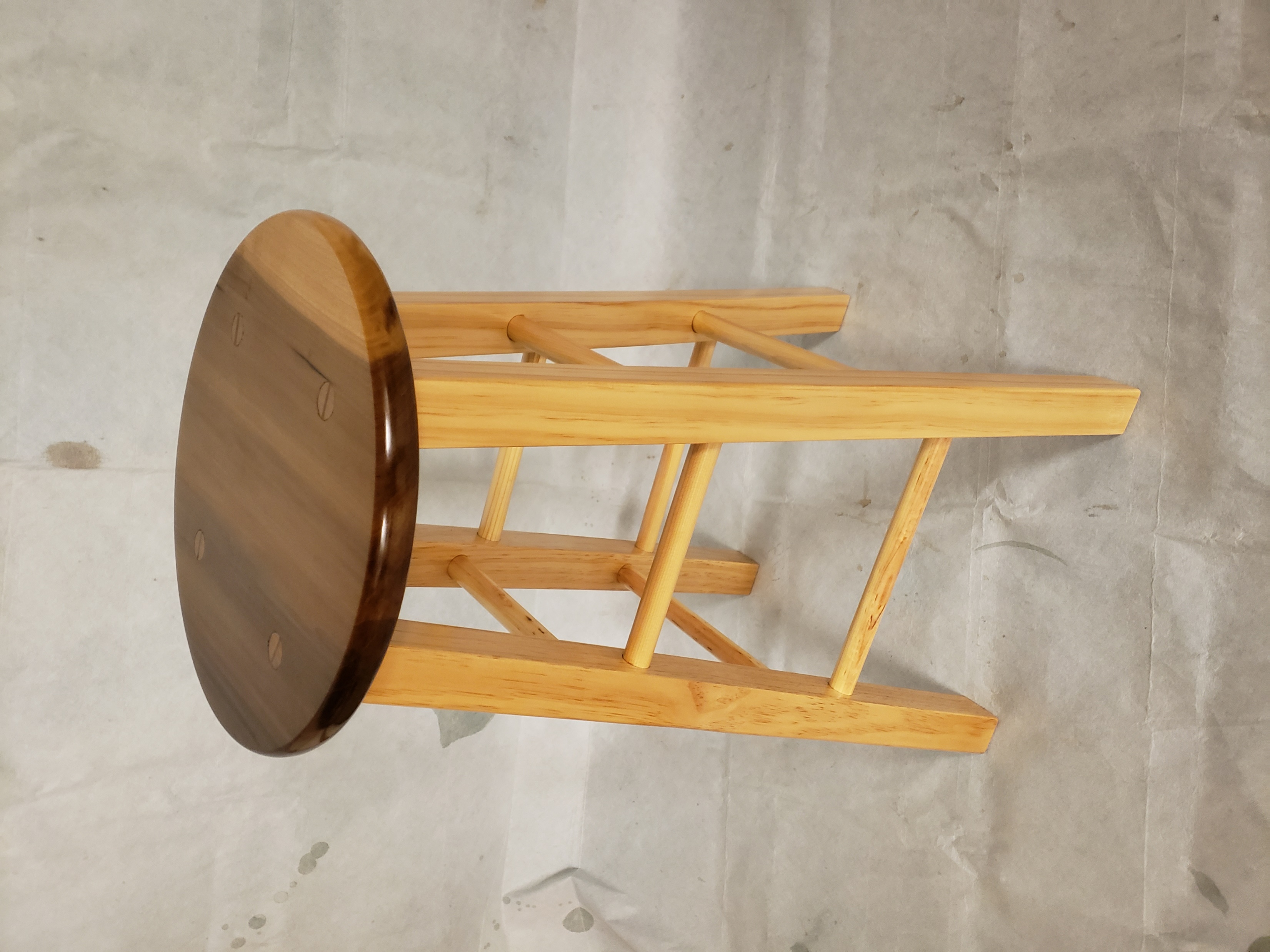 Two Shop Stools
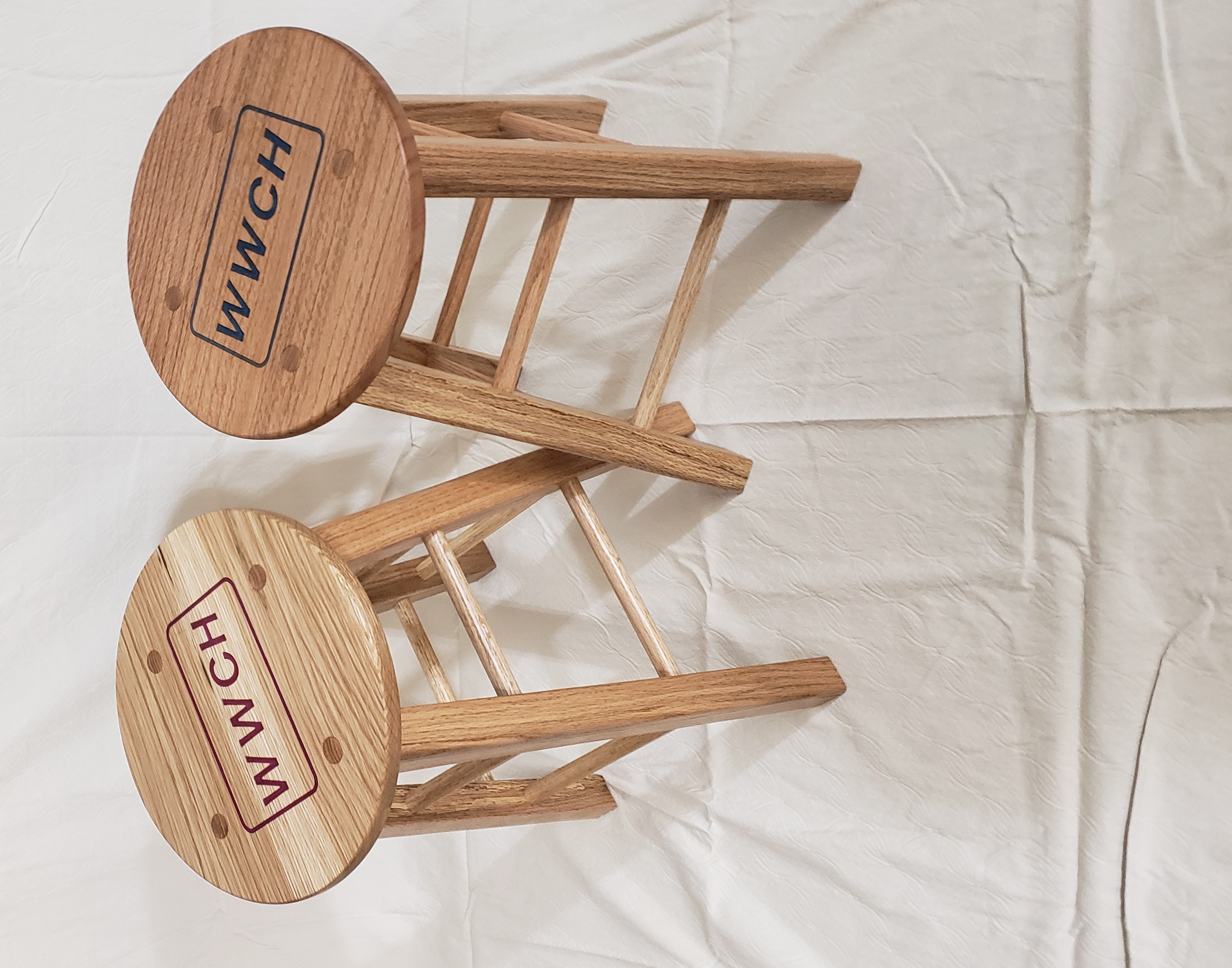